Community Link Worker Programme
Health Scotland
&
ISD LIST
Gordon Hunt
Senior Information Analyst
Themina Mohammed
Principle Information Development Manager
Information Services Division               Mission:
“To transform information into evidence for action to protect and improve health and well-being in Scotland”
* Data included in this presentation is provisional based on the data available at the time of presenting.  Due to the differences in collection methodologies and submitted data across the different sites, a number of assumptions have been made to permit illustrative comparisons of the data.  Therefore, publication of this data is not recommended and any further interpretation of the figures shown should be treated with caution.  It is also important to note that figures may change in future outputs
[Speaker Notes: Harness… means bringing together so its under your control to you use it, I am also now an expert at harnessing a horse]
Mental Health
Continuing care census
Outpatients
Hospital Admissions
GP consultations
BIRTH
DEATH
Immunisation
Maternity
Cancer registry
Prescribing
Screening
Child health surveillance
Data from cradle to grave
Dental inspection
Substance misuse
Scottish birth record
A&E
Most of our data sets offer 100% coverage
Community Health Index – CHI seeded
Clinical audits
[Speaker Notes: Huge source of information – some gaps (social care, community) which are currently being addressed.
Most are 100% coverage, many good back decades so it’s a huge, powerful source of longitudinal health data about the population.
Also, within Scotland, we have the capability to link the data together, creating patient pathways to enable follow-up of specific patient cohorts.

Most of our data comes from data which is collected at source for front-line care.]
LIST: Local Focus
Local
Local
Local
ISD Specialist Teams
ISD Specialist Teams
Present
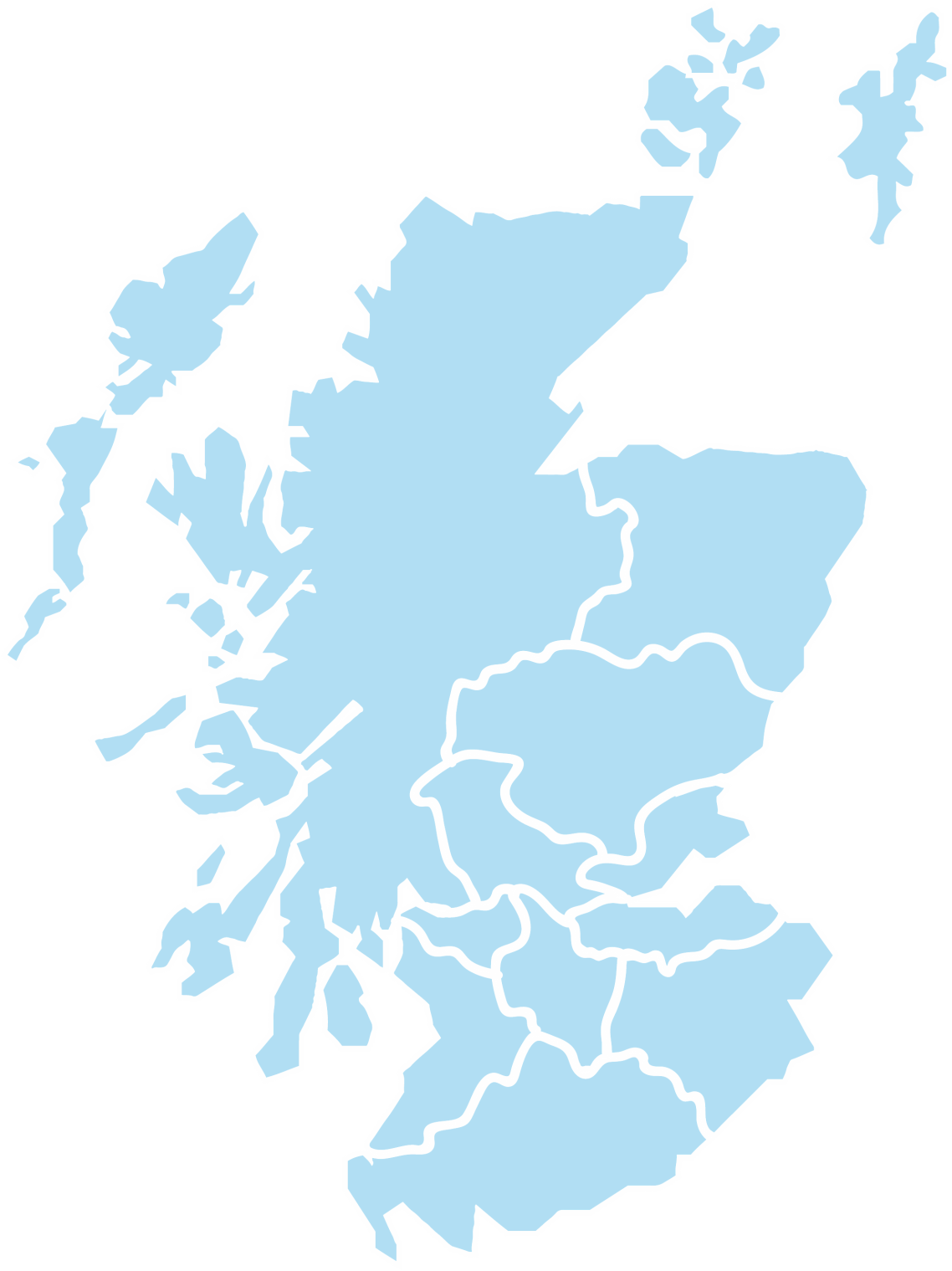 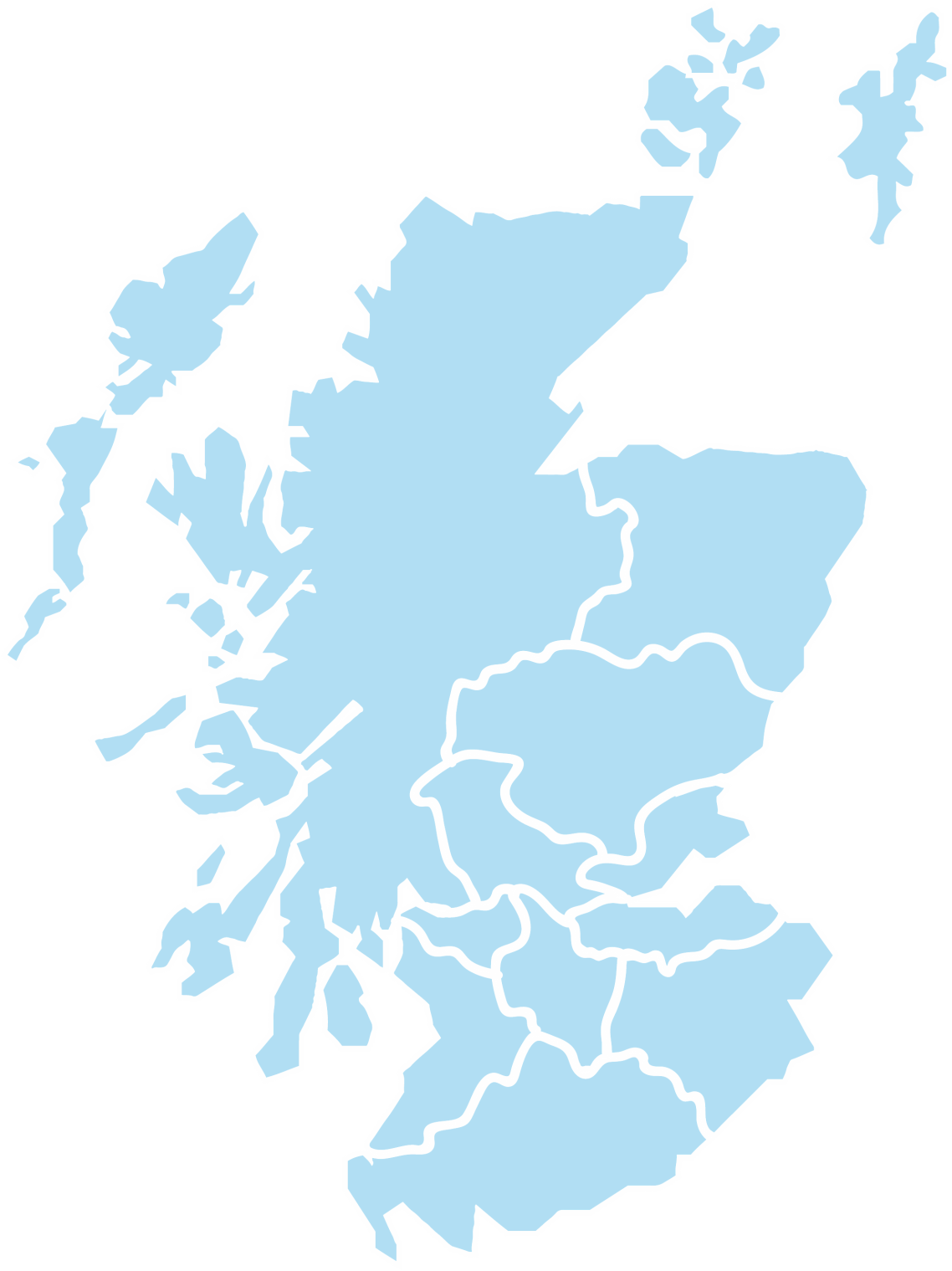 North
North
East
West
East
West
In the past
[Speaker Notes: Mention we are very data rich in Scotland with many data sets.

One of our key abilities is to link these data together

We do that using a unique CHI that is attached to each of our health records

One particular platform that we provide access to our customers too is Source

This platform routinely links health and social care data
 Data collection
Activity and Costs
Health & Social Care information
Interactive Dashboards
Linked Health and Social Care data
Population Classification
Pathways
Benchmarking]
Understanding the wider determinants of health
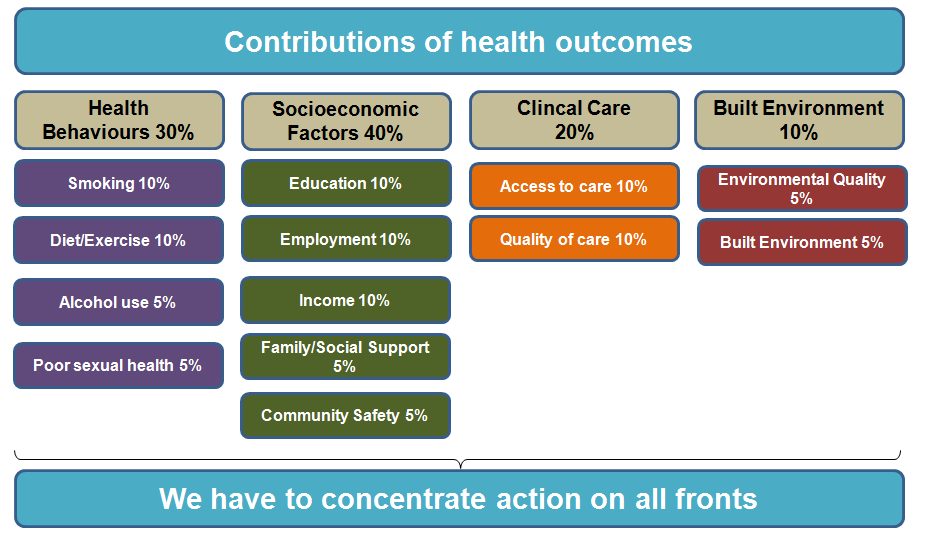 Community Link Worker: project pathway
Issues around what can be collected on current systems to support evaluation
7. Facilitate the Information Governance requirements to allow data to be sent to LIST and for analysis
Further consultation with CLWs on the draft dataset; ensuring minimal burden of additional data
2. Agree /manage expectations measurable outcomes
Use existing national coding structures where applicable
4. Discuss /align data capture
Analysis and outputs
6. Create standard coding lists for data collection
1. Review SG Evaluation Questions
3. Collate what data are currently captured by CLW
To test the draft minimum dataset.
Working with HS and CLW project team to Identifying requirements
5. Agree sign off –
minimum core dataset for CLW
CLW – Community Link Worker
HS – Health Scotland
SG – Scottish Government
[Speaker Notes: The aim of the project is to use third sector data to evidence the effectiveness of third sector interventions, looking at these as part of the overall patient pathway.]
Minimum Core Dataset for Community Link Worker Programme
Consent to share information with NSS LIST 
[Information Governance prior to data sharing]

 Practice code
 Unique patient programme identifier
 Age
 Gender
 Ethnicity
 SIMD /(Postcode)
 Non-English speaking
 Date of referral to CLW
 Referral route/source
 Reasons for referral
 Date first seen by CLW/1st Programme participation
 Reason not seen by CLW
 Repeat contacts/follow-up appointments
 Onward referral – resource type
 Availability of services/gaps in local service provision
Community Link Workers Data Flow Diagram
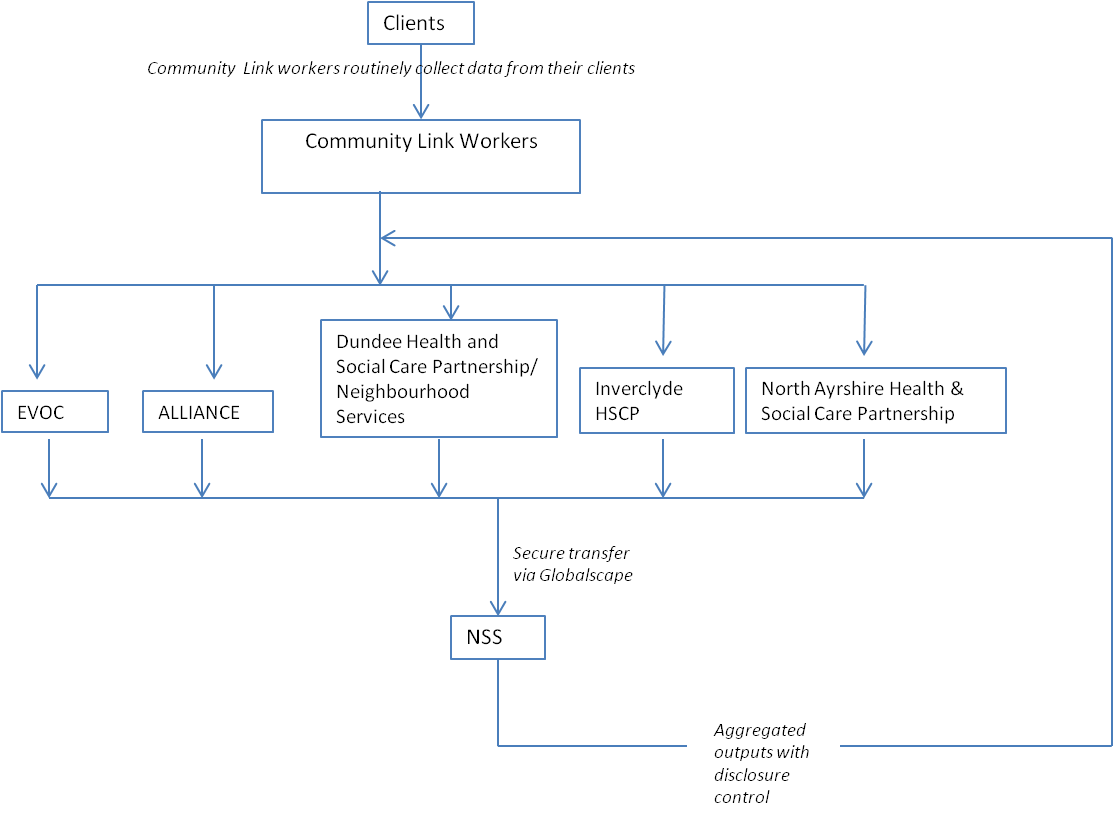 Community Link Workers Data  Submission – Review
Currently several variations of data submitted
[Speaker Notes: -]
CLW – Data completeness ....Issues
Data submitted /collected on multiple separate files

Data headings not consistent with the MCD list

 Format of data are not consistent across all sites

DNA data not submitted

 SIMD not recorded in some areas

Referral source not submitted

 Referral reasons do not match the CLW core dataset

Multiple reasons for referral submitted

 Referral destination incomplete or not recorded
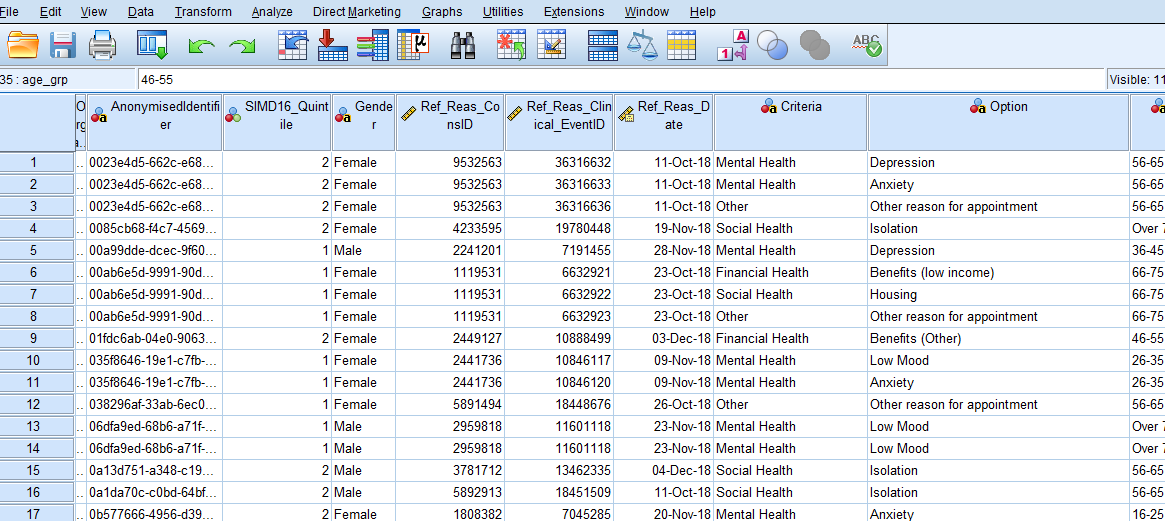 [Speaker Notes: Discussion around how to address the variances/issues which cause the lack of standardisation;
Is it resources (people time), technical knowledge, system restrictions

Very difficult task to evaluate at national level without standard data being submitted.
Need to deal with the issues in order to move forwards to standard submissions to be able to produce comparative outputs]
http://www.isdscotland.org/Health-Topics/Health-and-Social-Community-Care/Local-Intelligence-Support-Team/GP-Clusters/cluster-map.asp
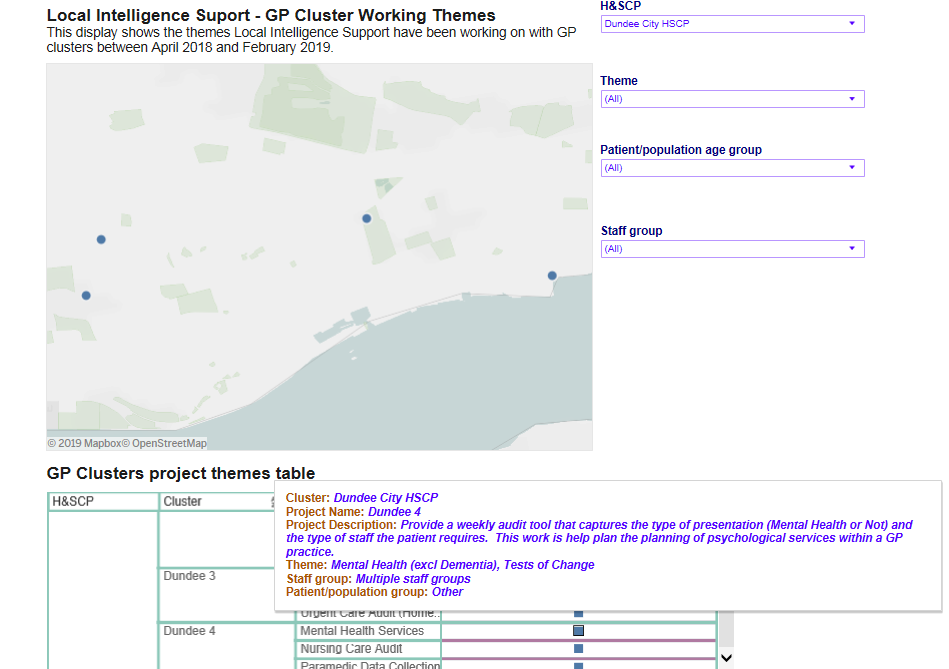 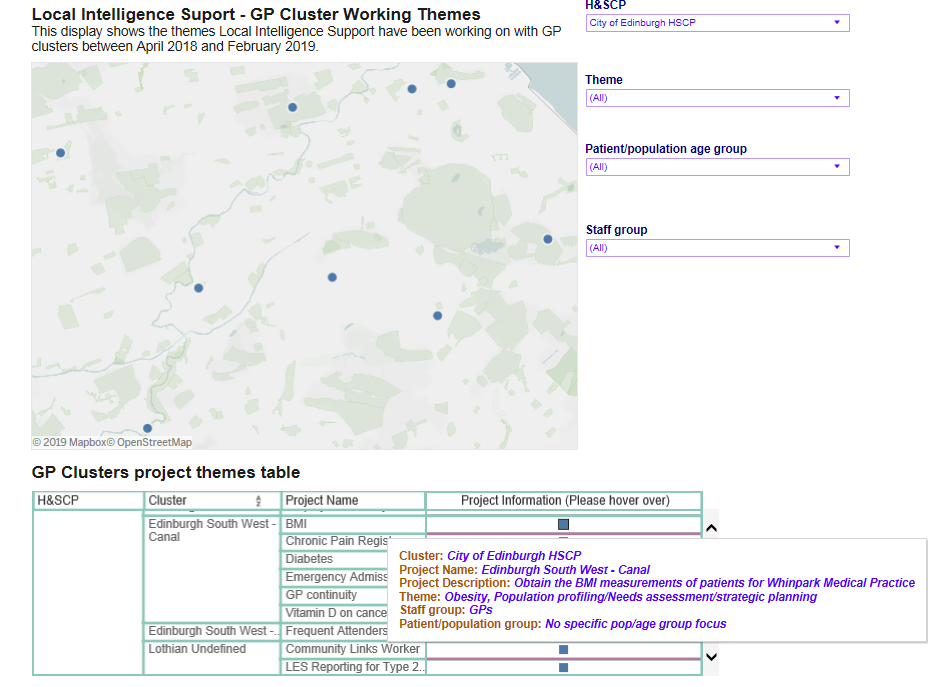 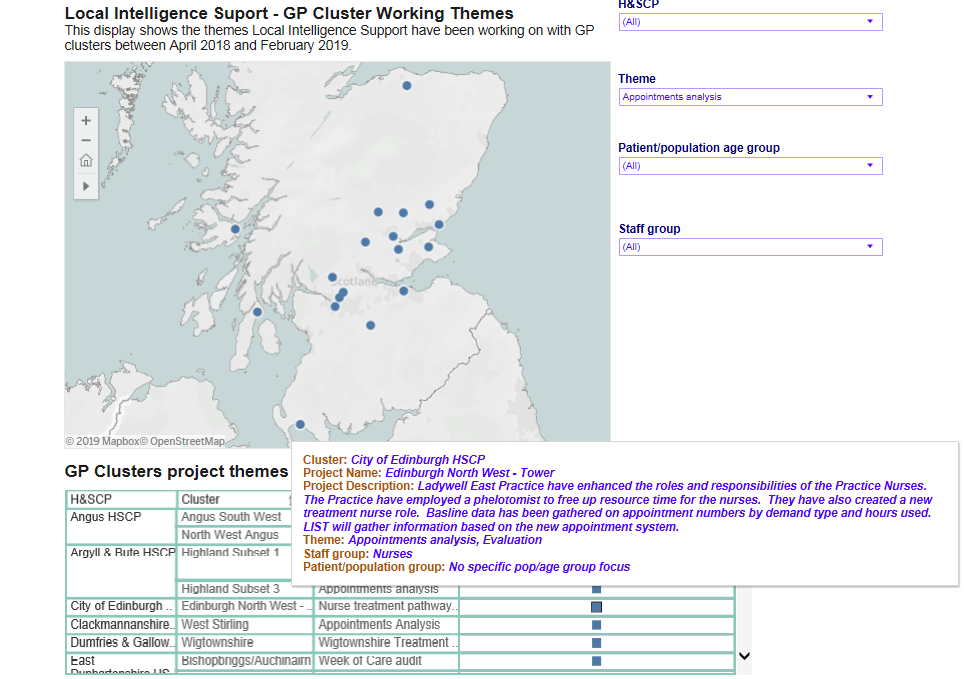 What might the evaluation help us understand?
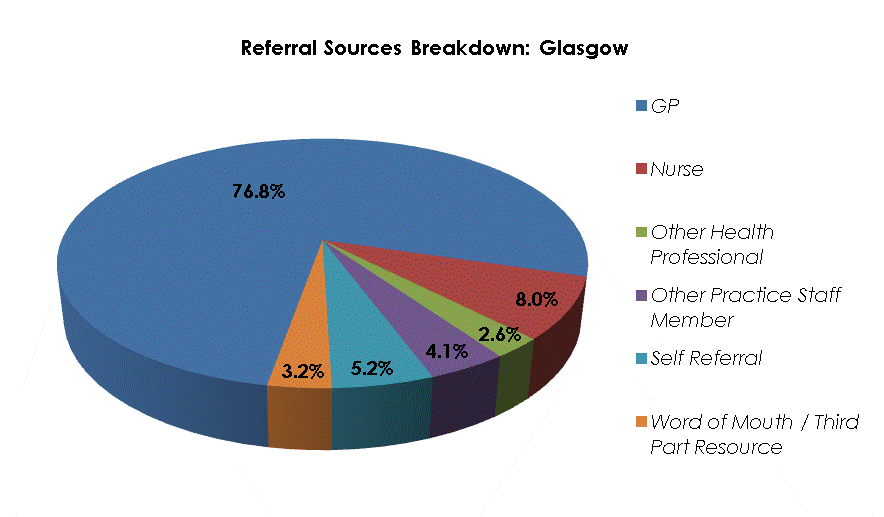 [Speaker Notes: Referral Source – initial pathway into CLW service.]
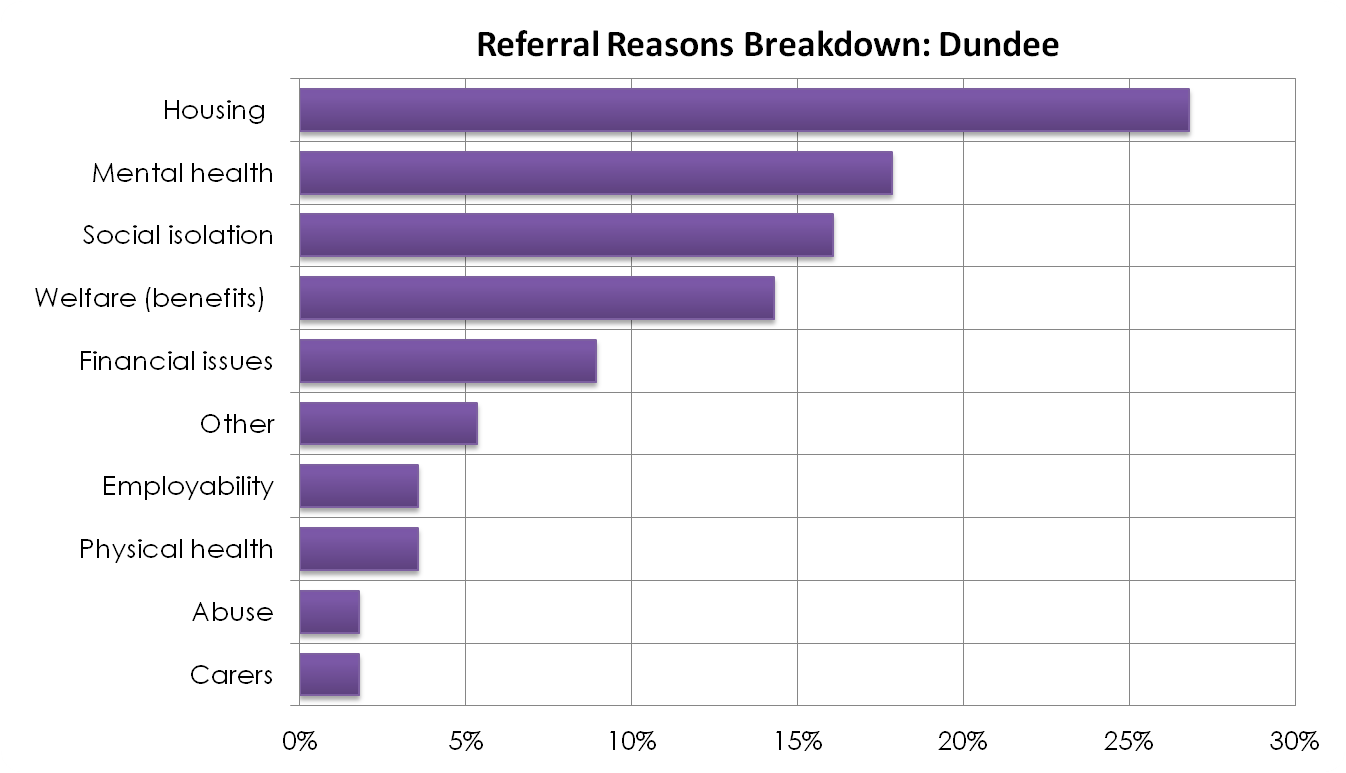 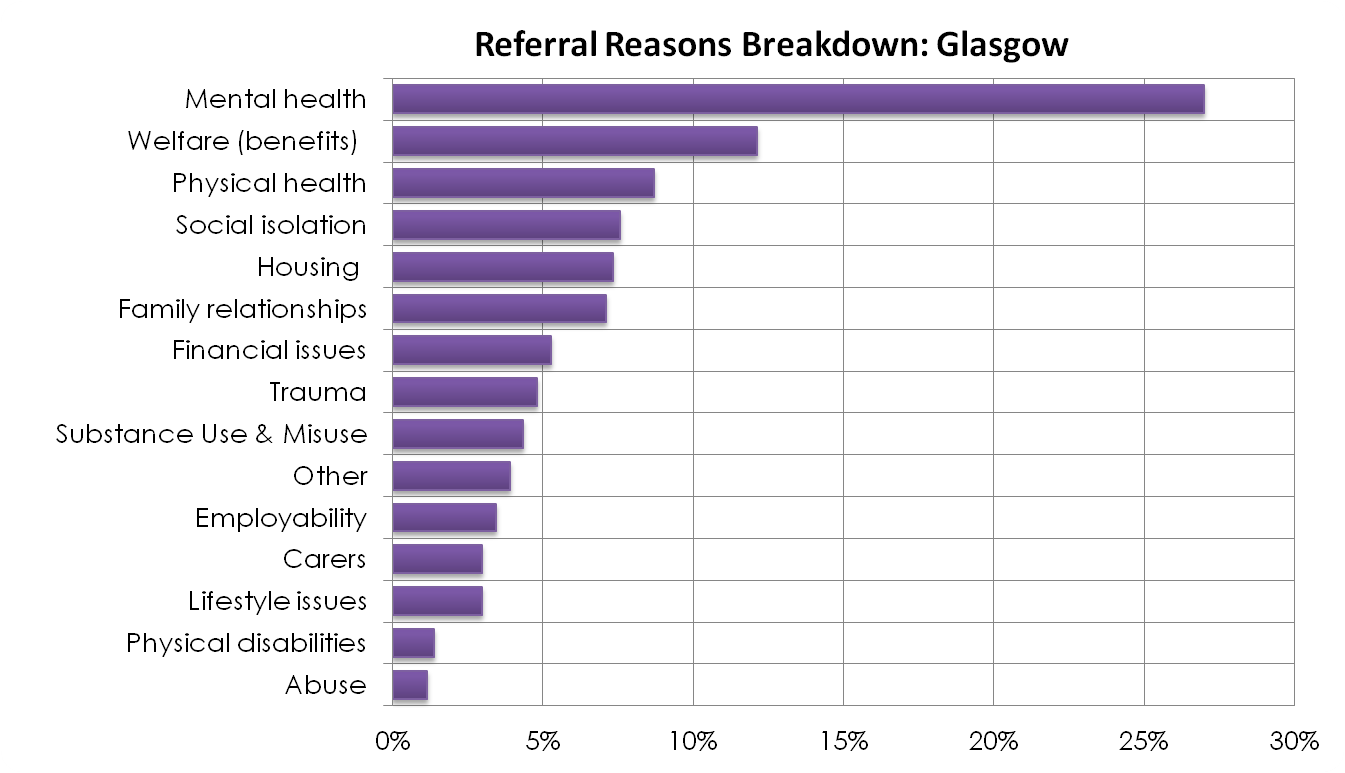 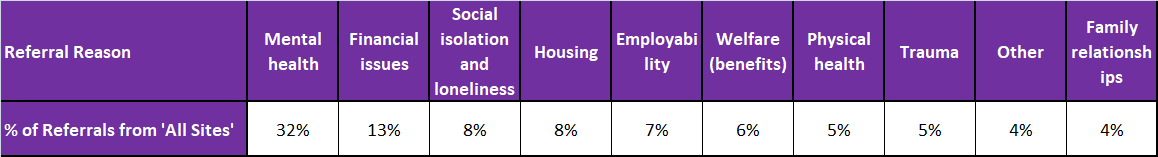 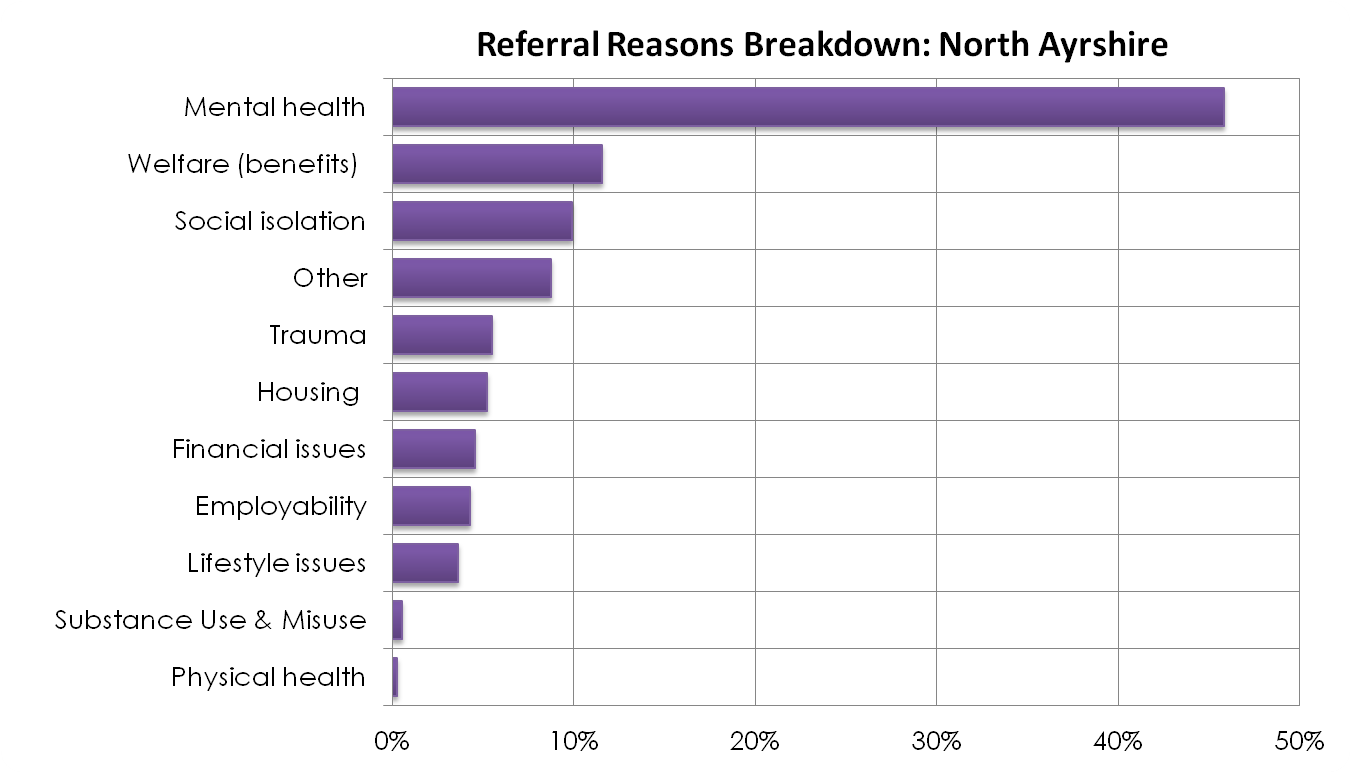 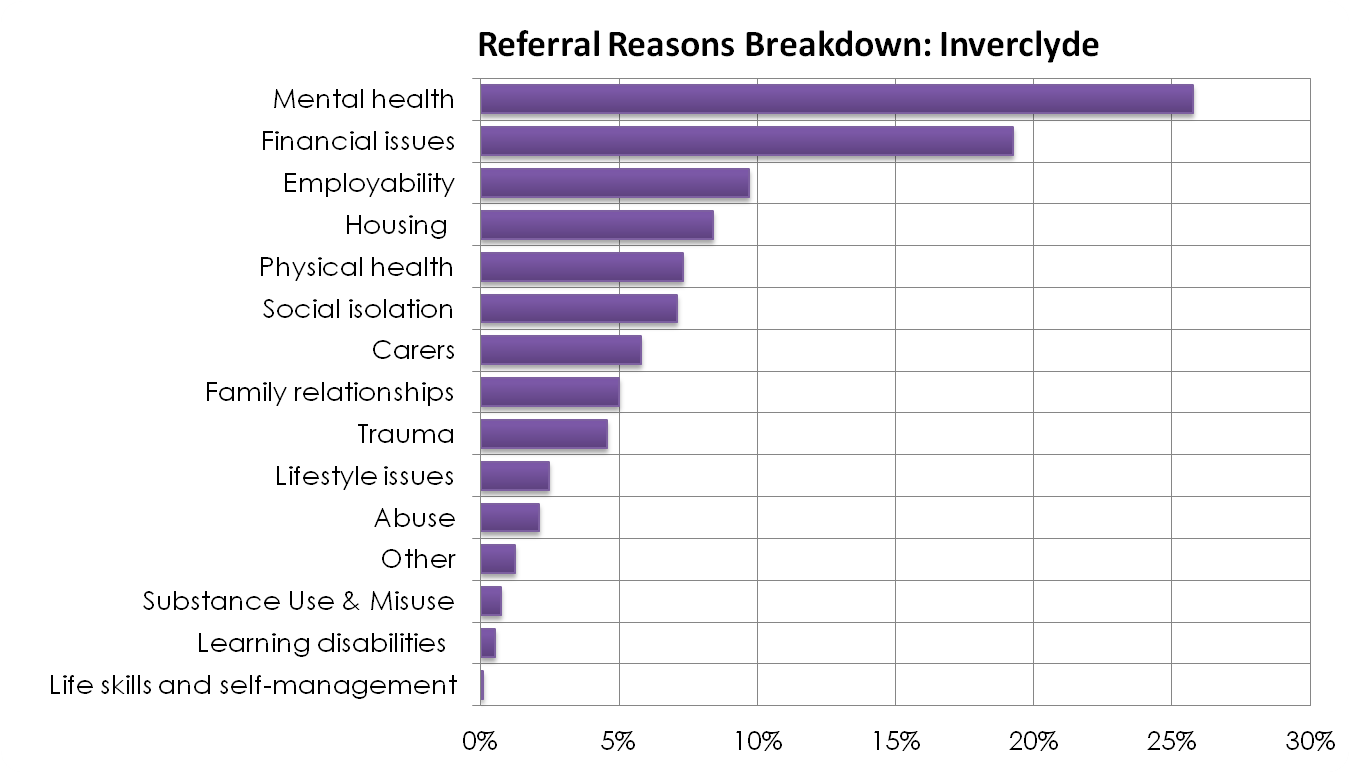 [Speaker Notes: Start to build up a picture that reflects similarly characteristics to and ‘All Site’ level, with little changes according to the issues associated with each area as seen in the Community Link Worker project.

...but what about the wider picture and the issues at local authority level – Do these reflect the CLW project results? Could these be representative of the issues seen? It’s always good to have an appreciation and understanding of the bigger picture but could this wider insight help with local planning around the project.  Generally, in the context of health and social care an understanding of the health and wellbeing needs of the population is required in order to determine the outcomes that are being sought and the changes and improvements that require to be made in the planning and delivery of services. Ultimately, this is assessing the level of need for health and social care services, describing the current pattern and level of supply of these services and identifying the extent of the gap between need and supply.  

e.g. additional link workers overall, those with an expertise in these referral reasons or to ensure the availability of services that are key to the success of the project.

How do we capture and use that information and knowledge effectively.

Lead on to Health related issues associated with each local authority]
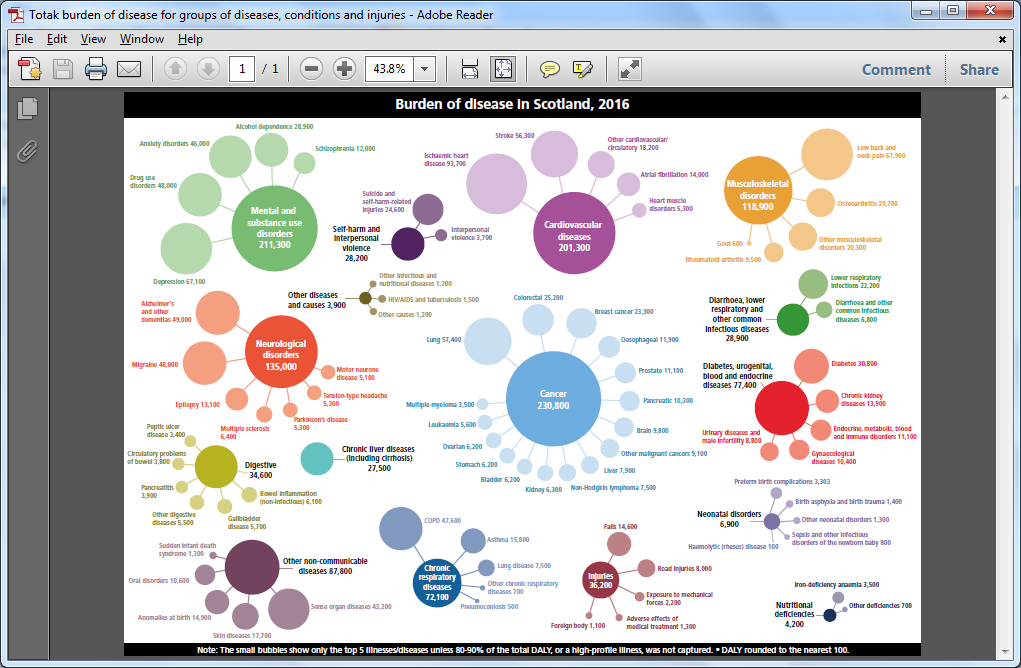 [Speaker Notes: Health Related Issues – Burden of Disease Scotland level.

The analysis uses an internationally recognised approach, referred to as ‘Burden of Disease’, to quantify the difference between the ideal of living to old age in good health and the situation where healthy life is shortened by illness, injury, disability and early death. Burden of disease studies use a single measure which combines estimates of fatal and non-fatal burden: years of life lost (YLL) due to premature mortality and years lived with disability (YLD) due to time spent living in less than ideal health. The measure used to describe the overall burden of disease is called the disabilityadjusted life year (DALY). This allows a fairer picture of the contribution of diseases which are unlikely to cause death but may cause substantial poor health.]
Burden of Disease
https://www.scotpho.org.uk/comparative-health/burden-of-disease/overview/
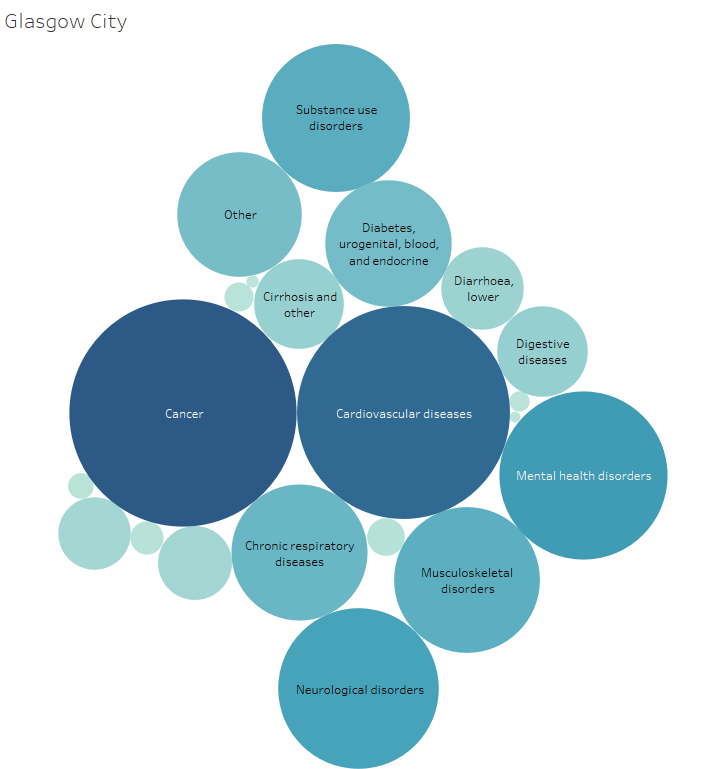 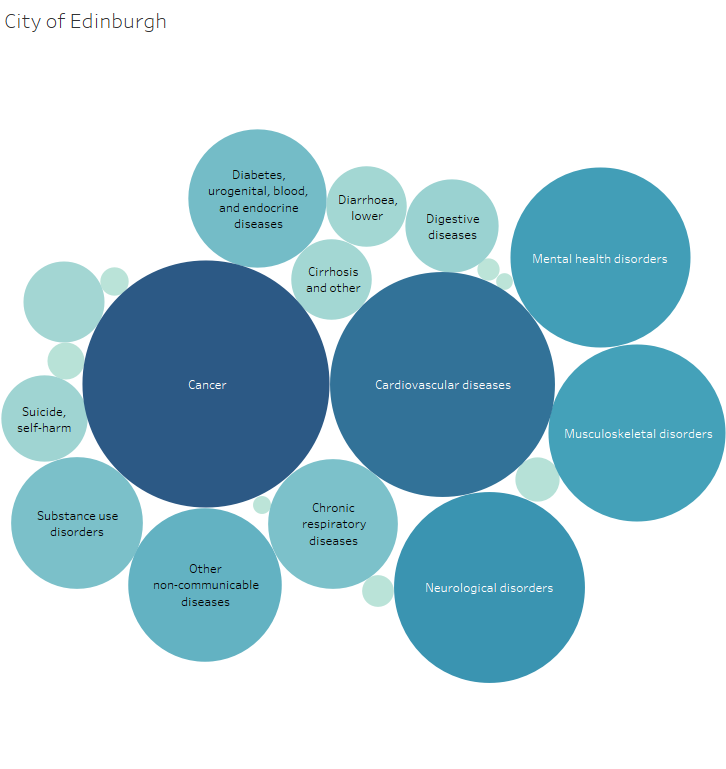 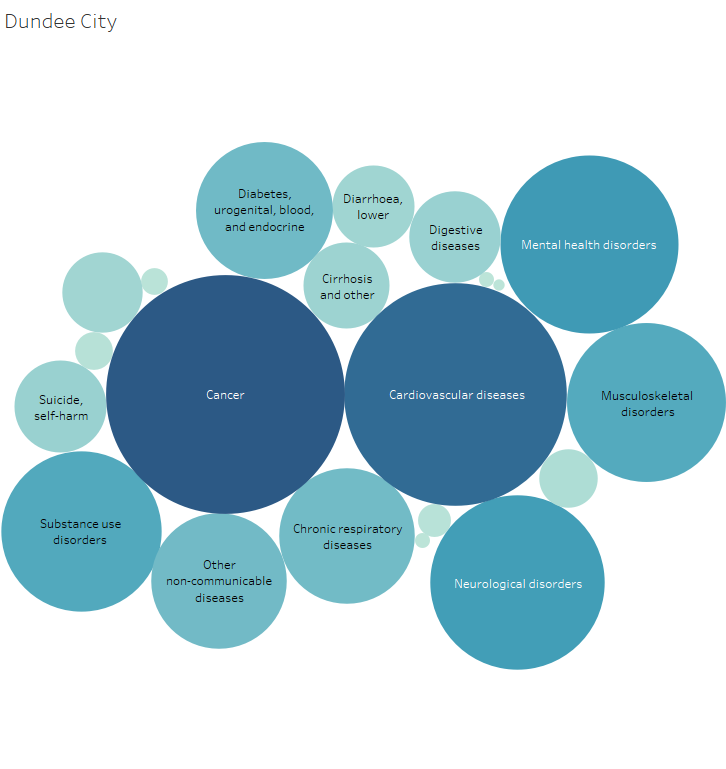 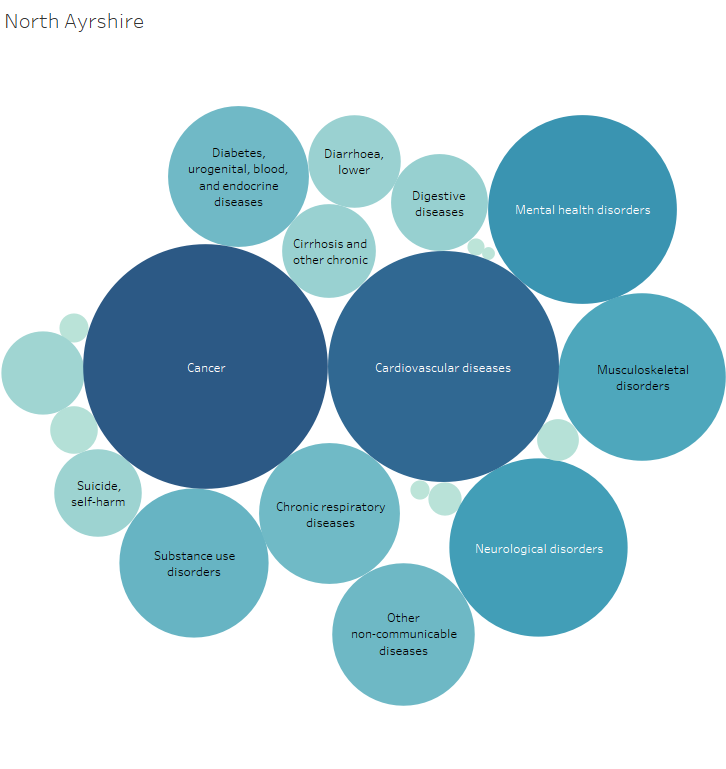 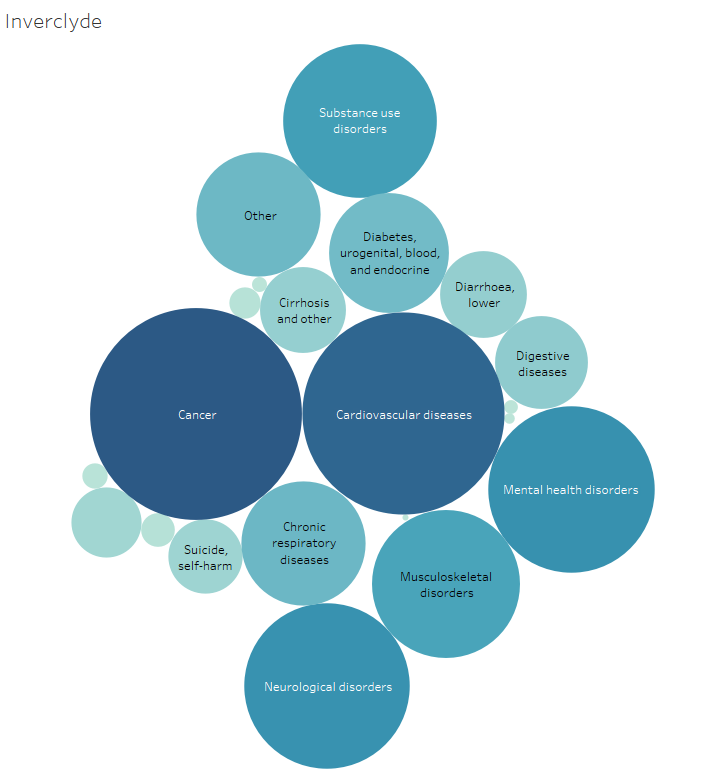 Housing
Source: https://statistics.gov.scot/
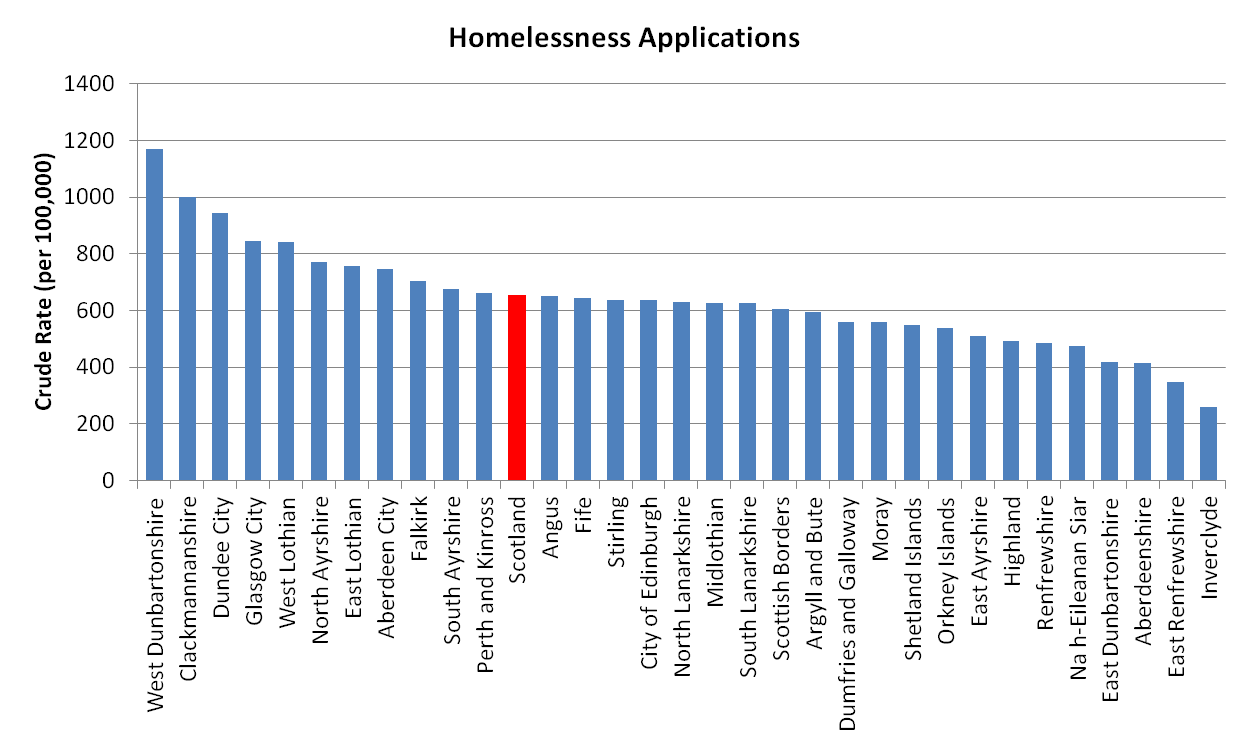 [Speaker Notes: Other data to inform and supplement the CLW project information – indicates that the pilot sites are above the Scotland level for homelessness applications which does indeed reflect the referral reason distribution seen before, with housing being one of the top referral reasons across each of the sites.]
Benefits
Source: https://www.nomisweb.co.uk/default.asp
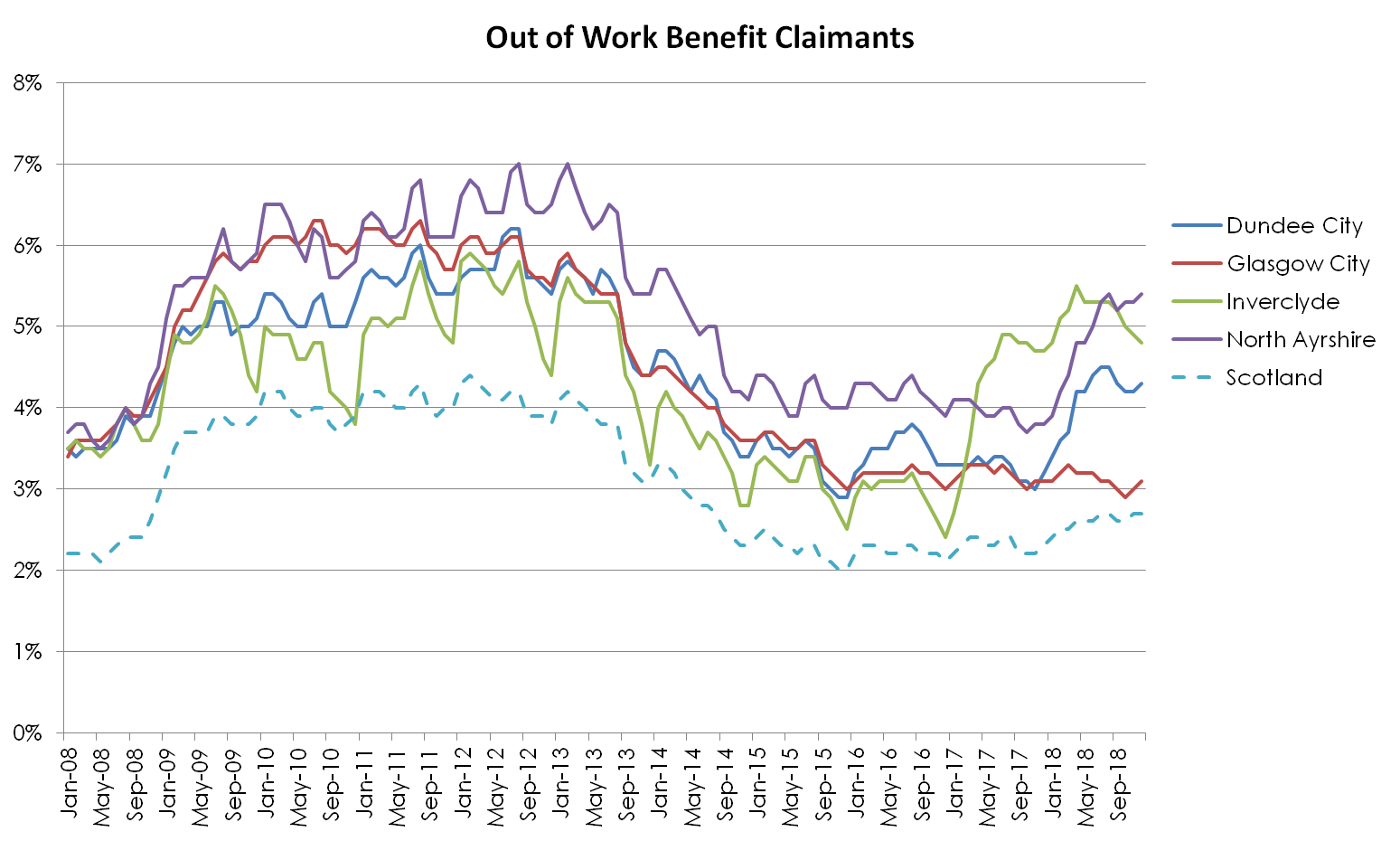 [Speaker Notes: Other data to inform and supplement the CLW project information – similarly indicates that the pilot sites are above the Scotland level out of work benefit claimants which does again reflect the referral reason distribution seen before, with welfare and benefits being one of the top referral reasons across each of the sites.]
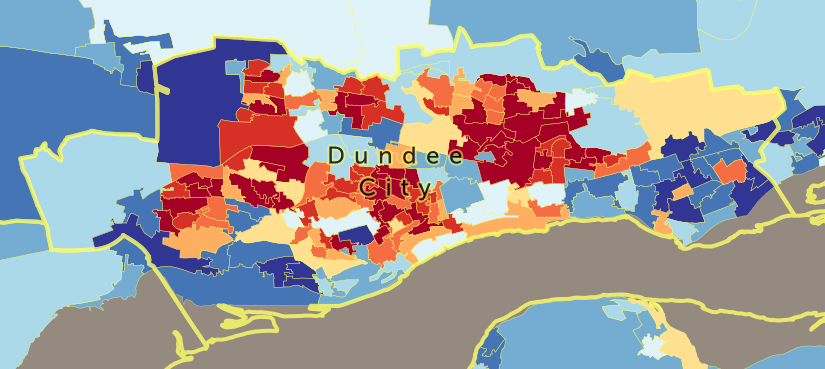 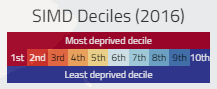 [Speaker Notes: So with this and other bits of related data, we can start to build up a profile that could provide further understanding of the needs of the local area, whilst also potentially being used as an input to inform local planning of CLW services including availability of third sector organisations by anticipating demand. 

Chosen a few indicators for Dundee City that are above the Scotland level, indicating the challenges facing the local authority area.  


The Scottish Index of Multiple Deprivation (SIMD) combines seven different domains (aspects) of deprivation:

 Income
 Employment 
 Health 
 Education, Skills and Training 
 Geographic Access to Services 
 Crime 
 Housing 

These domains are measured using a number of indicators to form ranks for each domain. Data zones are ranked from 1 being most deprived to 6,976 being least deprived. Each of the seven domain ranks are then combined to form the overall SIMD. This provides a measure of relative deprivation at data zone level, so it tells you that one data zone is relatively more deprived than another but not how much more deprived.

Deciles split the datazones into 10 groups, each containing 10% of Scotland’s datazones.  Darker red colour is the most deprived, darker blue is the least deprived.]
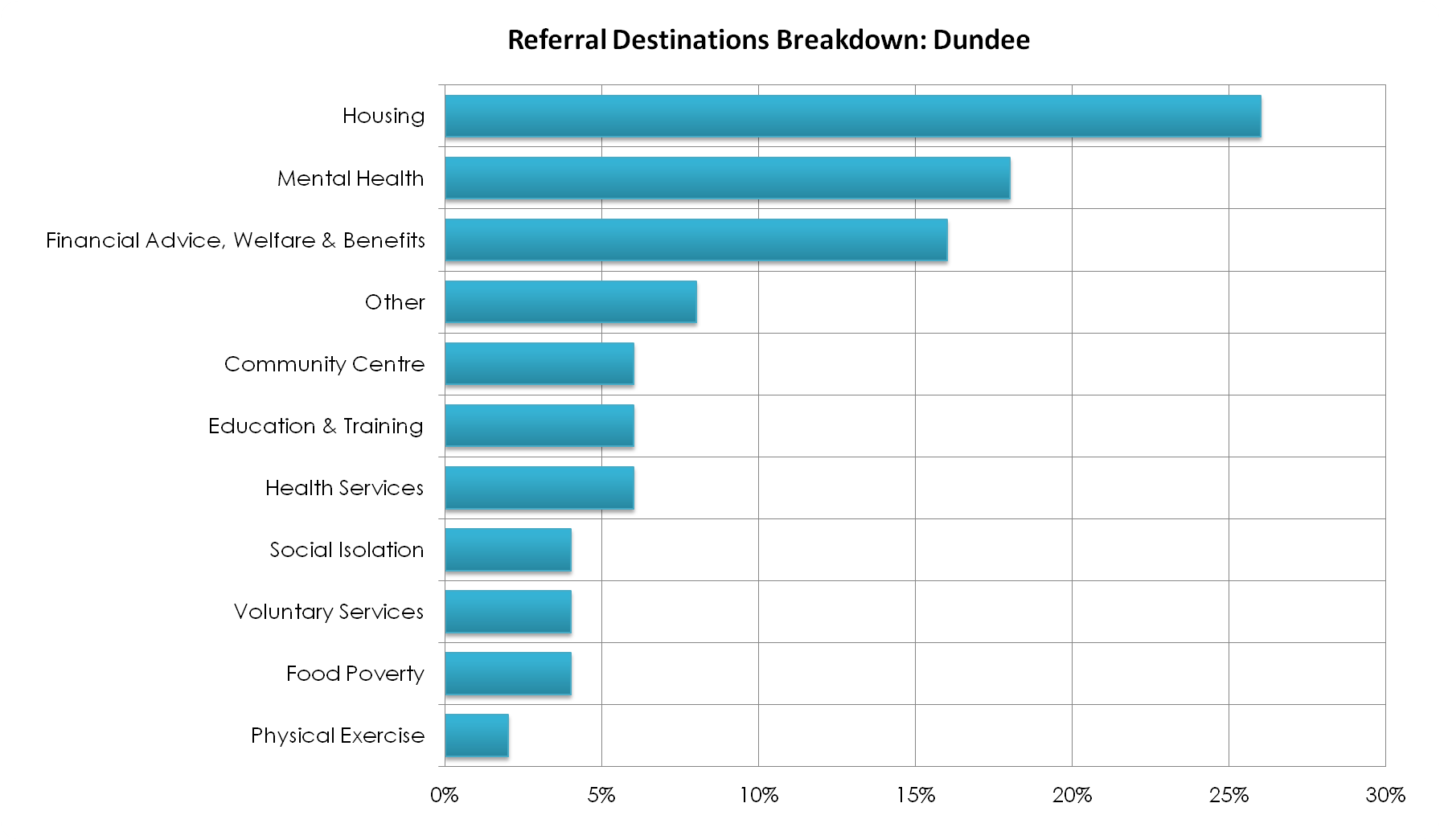 [Speaker Notes: Referral Destination]
Going Forward......

 potential to build dashboards
 showing standard outputs
Using agreed visualisation

Reliant on reliable/timely data submissions
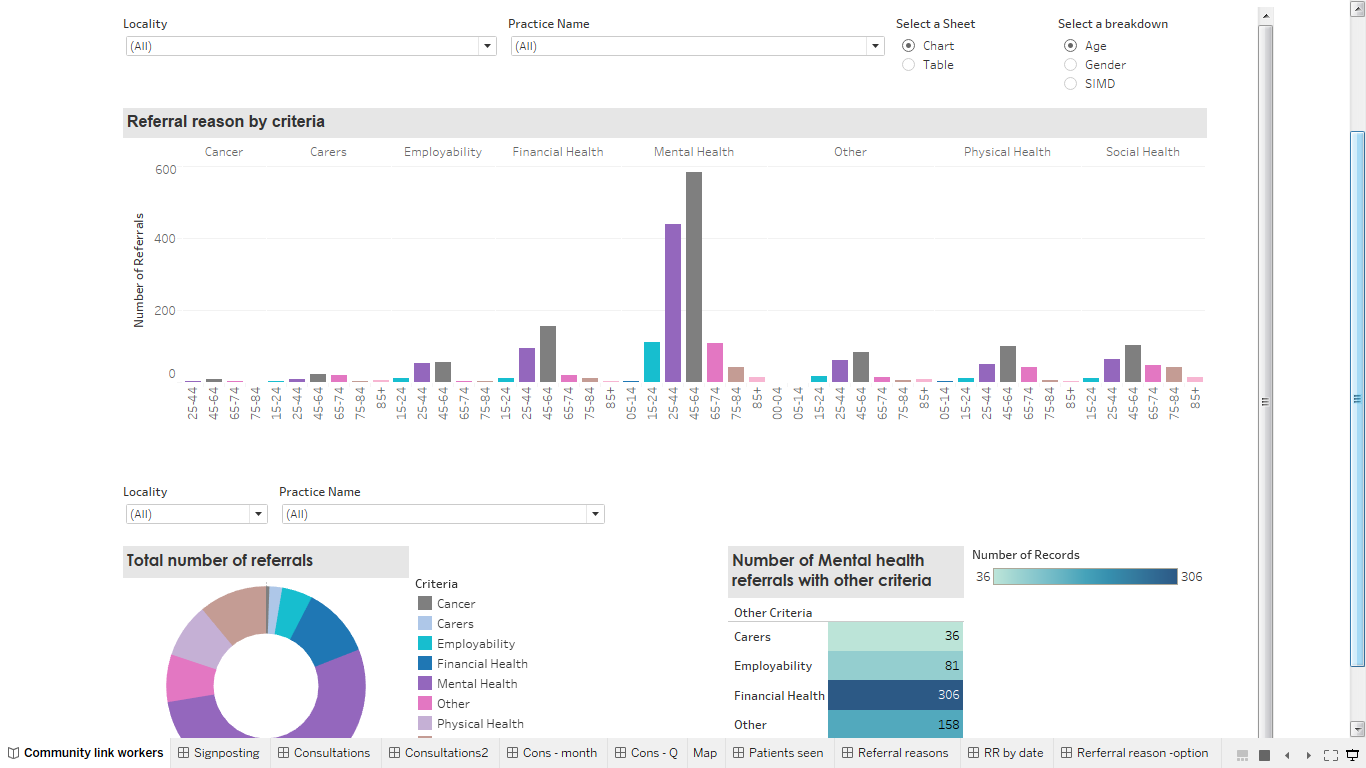 Thank you
General Enquiries: nss.LIST@nhs.net
Community Link Workers data nss.clwdata@nhs.net
LIST 
(Local 
Intelligence Support 
Team)